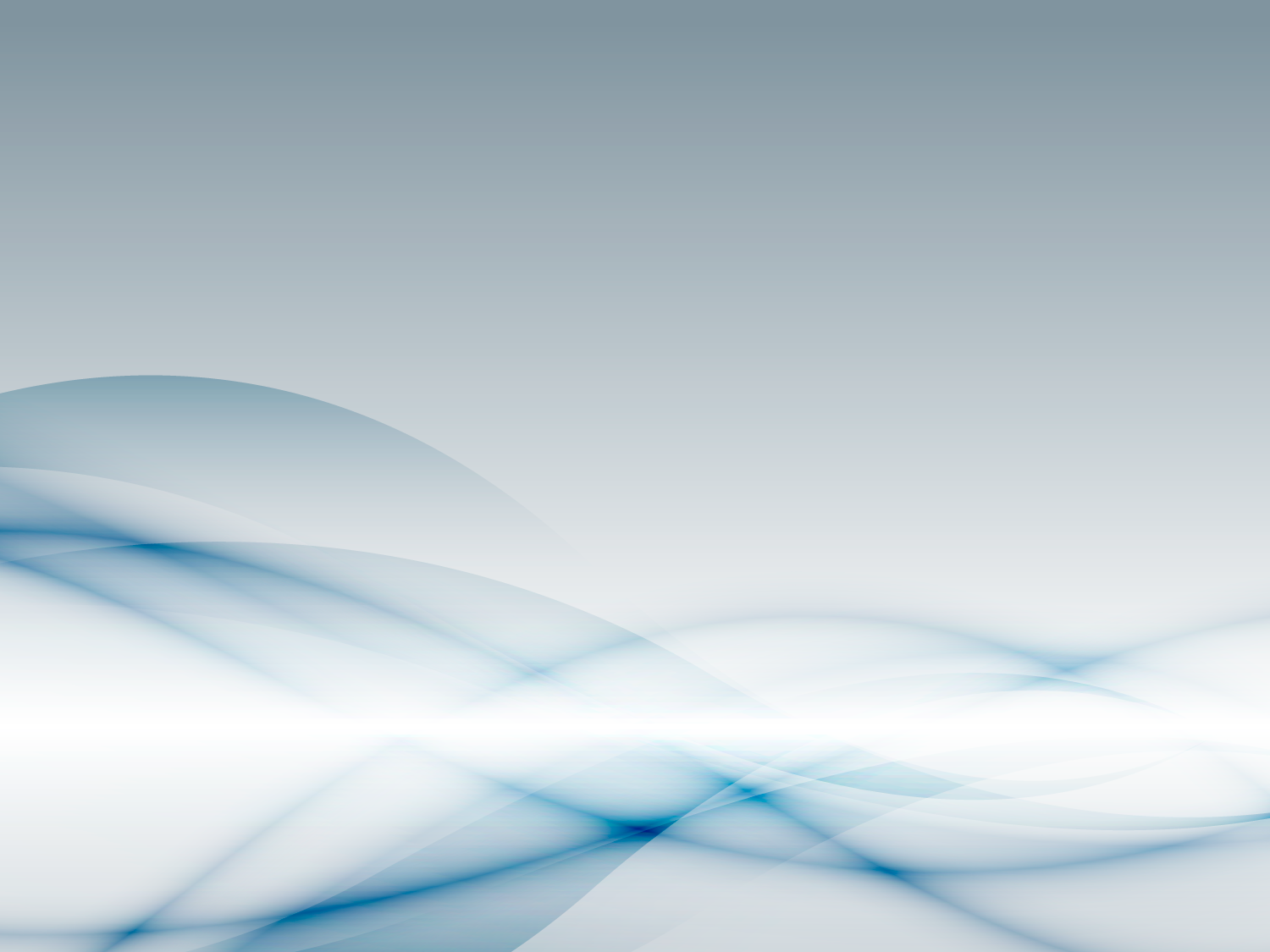 АНТРОПОГЕННИЙ ВПЛИВ НА ҐРУНТОВИЙ ПОКРИВ. ОХОРОНА ТА РАЦІОНАЛЬНЕ ВИКОРИСТАННЯ ҐРУНТІВ
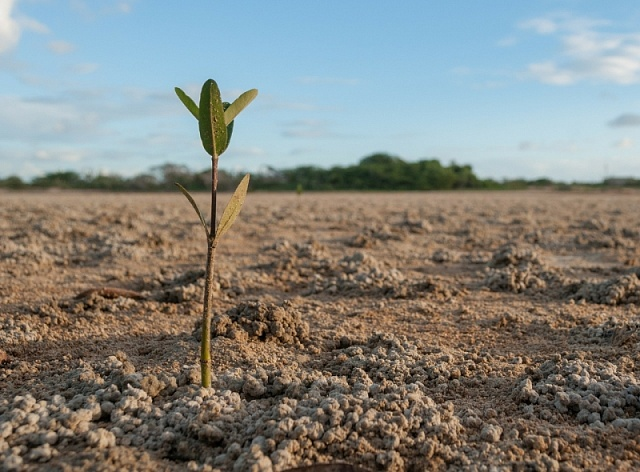 Питання теми:
1. Завдання охорони ґрунтів.
2. Охорона ґрунтів від ерозії та дефляції.
3. Охорона ґрунтів від переущільнення.
4. Виведення ґрунтів з діючих екосистем та рекультивація порушених ландшафтів.
5. Захист ґрунтів від девегетації та дегуміфікації.
6. Порушення водного і хімічного режиму едафотопів.
7. Забруднення ґрунтів та захист від нього.
8. Моніторинг ґрунтів.
1. Завдання охорони ґрунтів
Будучи компонентами дуже тонко збалансованих природних екосистем і знаходячись у динамічній рівновазі з усіма іншими складовими біосфери, в умовах інтенсивного використання, ґрунти часто втрачають свою природну родючість, деградують чи навіть цілком руйнуються. 
Дві третини усіх сучасних орних ґрунтів піддаються деґрадаційним процесам, а щорічні безповоротні втрати орних ґрунтів світу сягають 6-7 млн. га.
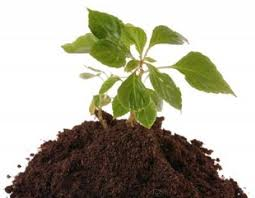 Основними причинами втрати ґрунтової родючості є такі:
- патологія ґрунтового профілю та генетичних горизонтів (ерозія і дефляція, переущільнення поверхневих горизонтів, відчудження ґрунту з функціонуючих екосистем);
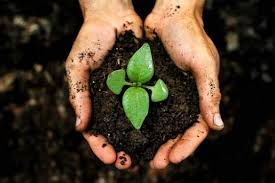 - порушення водного і хімічного режимів едафотопів (опустелювання, зсуви, селі, вторинне засолення, природна і вторинна кислотність, переосушення);
-  порушення біоенергетичного режиму ґрунтів та екосистем (девеґетація і дегуміфікація ґрунтів, ґрунтовтома та виснаження);
- забруднення та хімічне отруєння ґрунтів
Міжнародні програми і угоди
1972 р.- у Стокгольмі прийняті Декларація і План дій з охорони навколишнього середовища, включаючи ґрунт;
1977 р.- у Найробі прийнятий Всесвітній план дій по боротьбі з опустелюванням;
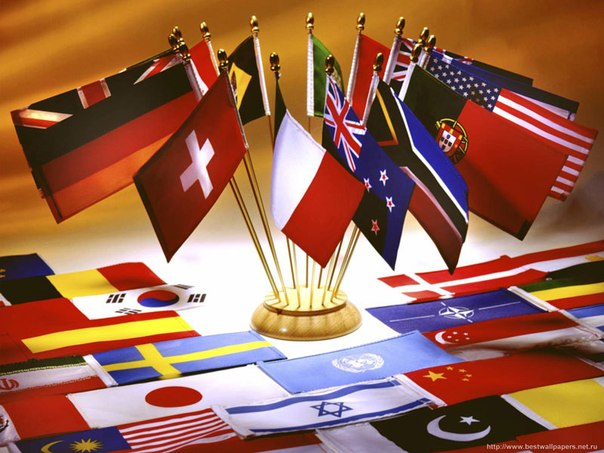 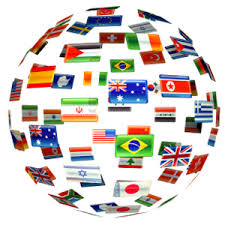 1981 р.- МРОП прийнята Всесвітня конвенція з охорони природи, до якої приєдналася більшість країн світу;
	1982 р. - ФАО прийнята Всесвітня ґрунтова хартія, а в 1983 р. ЮНЕП прийняла Основи світової ґрунтової політики
2. Охорона ґрунтів від ерозії та дефляції
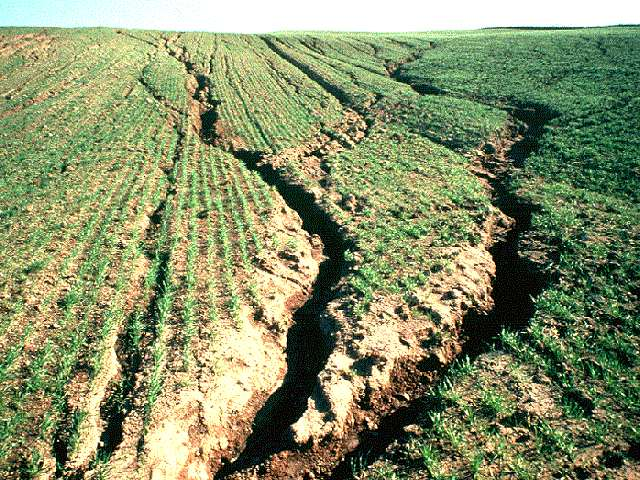 Ерозія ґрунтів – найбільш розповсюджений процес руйнування ґрунтового покриву, що включає винос, перенос і перевідкладення ґрунтової маси.
У залежності від головного фактора руйнування ерозію поділяють на водну і вітрову.
Водна ерозія – це змивання ґрунту поверхневими  водами (дощовими чи талими).
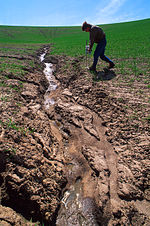 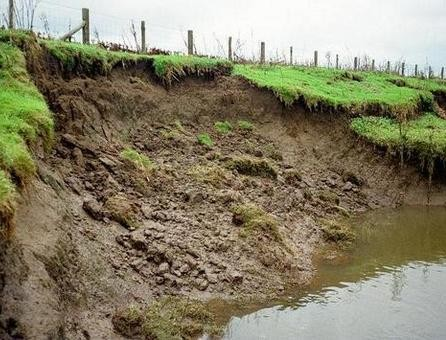 Водна ерозія, крім втрати найбільш родючої частини ґрунту, супроводжується такими несприятливими явищами:
втратою талих і дощових вод
зменшенням запасів води в ґрунті
замуленням рік, ставків, водойм і водоймищ, зрошувальних і дренажних систем.
розчленовуванням полів
Вітрова ерозія (дефляція) – це здування верхнього шару ґрунту вітром. 
Вітрова ерозія поширена у степовій, пустельно-степовій і пустельній зонах.
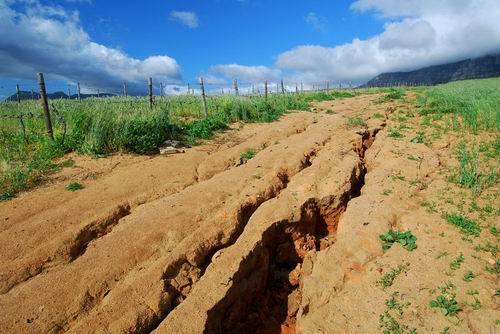 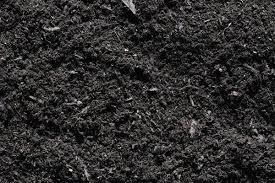 Посиленню руйнівної дії вітрів сприяє рельєф із древніми балками стоку вздовж напрямку пануючих вітрів, малогумусність і легкий гранулометричний склад ґрунтів, широке поширення ярих зернових і просапних культур, коли ґрунт значну частину року не прикритий рослинністю.
 
	Дефляцію ґрунтів легкого гранулометричного складу може викликати вітер зі швидкістю 3-4 м/с.
	
	Структурні ґрунти більш стійкі до вітрової ерозії, ніж розпилені.
Вітрова ерозія виявляється у вигляді пилових бур і повсякденної дефляції. Пилові бурі наносять велику шкоду господарству, руйнуючи ґрунт, виносячи до 15-20 см поверхневого шару. Повсякденна ерозія повільно, але постійно руйнує ґрунт.
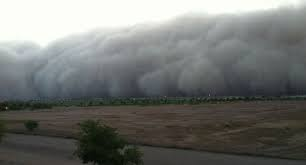 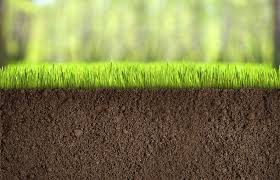 Комплекс протиерозійних заходів
агротехнічні
організаційно-господарські
лісомеліоративні заходи.
Організаційно-господарські заходи передбачають раціональний розподіл земельних угідь.
 На рівнинних територіях схили крутістю до 9° використовують під звичайні польові культури, на схилах 9-15° розміщають ґрунтозахисні сівозміни. Більш круті схили вилучають з інтенсивного землеробства, використовуючи їх під посіви багаторічних трав на сіно і випас.
  Застосовуються сівозміни – просапні культури чергують з ґрунтозахисними. Там, де ерозія особливо небезпечна, використовують постійні смуги з багаторічних трав, чагарників і дерев. 
Еродовані ділянки відводять під ґрунтозахисні лучно-пасовищні сівозміни, а сильно еродовані – для постійного залуження чи залісення.
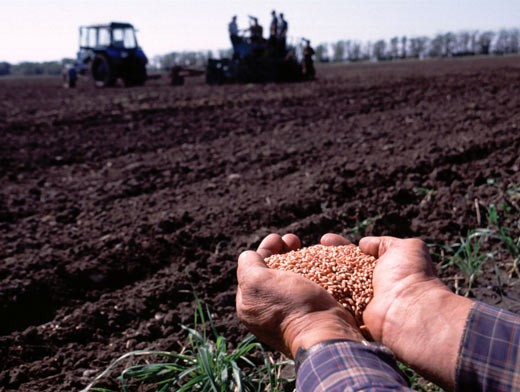 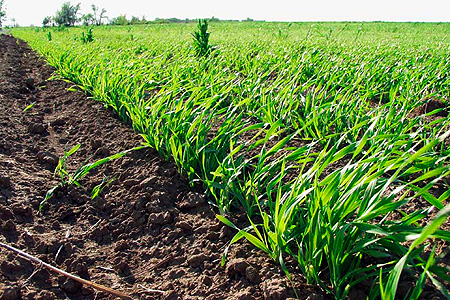 Агротехнічні протиерозійні заходи спрямовані на ослаблення поверхневого стоку. 
Обробіток ґрунтів по горизонталі, «контурне» землеробство зменшують змив ґрунту на 50 %.
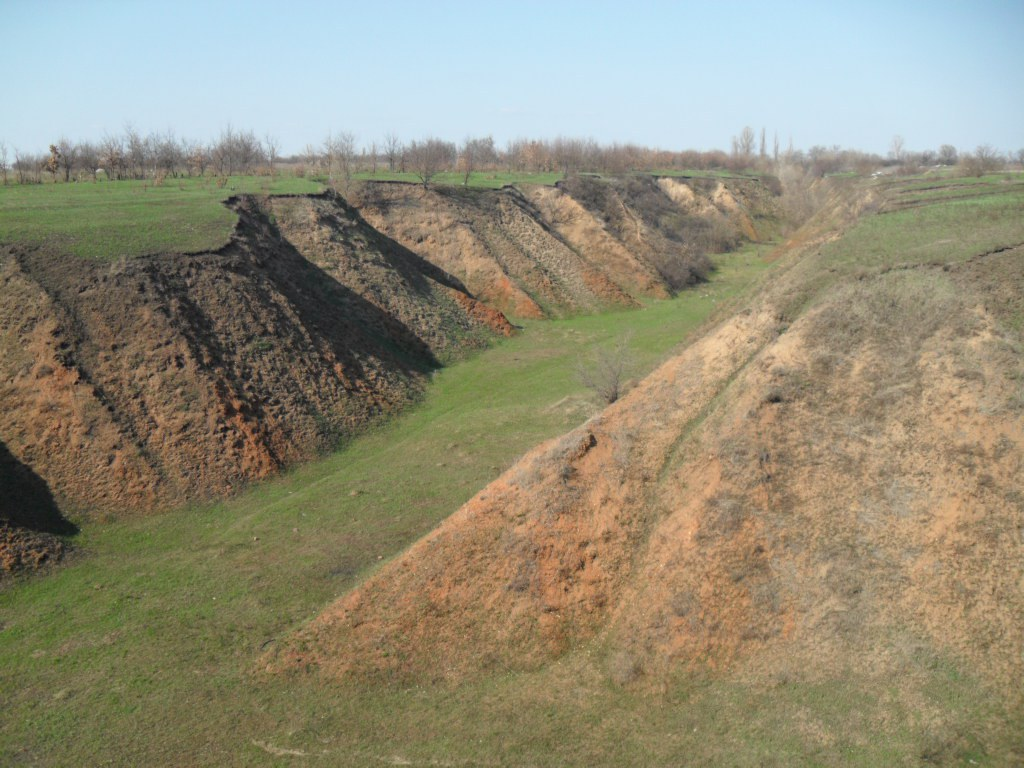 Особливих заходів вимагає боротьба з ярами. За допомогою бульдозера яр виположують, попередньо знімаючи і селективно складуючи гумусовий шар. Переміщають ґрунт із прибровочної частини в яр. На сплановану поверхню повертають гумусовий шар.
Для боротьби з водною ерозією використовують лісопосадки на прилеглих площах.
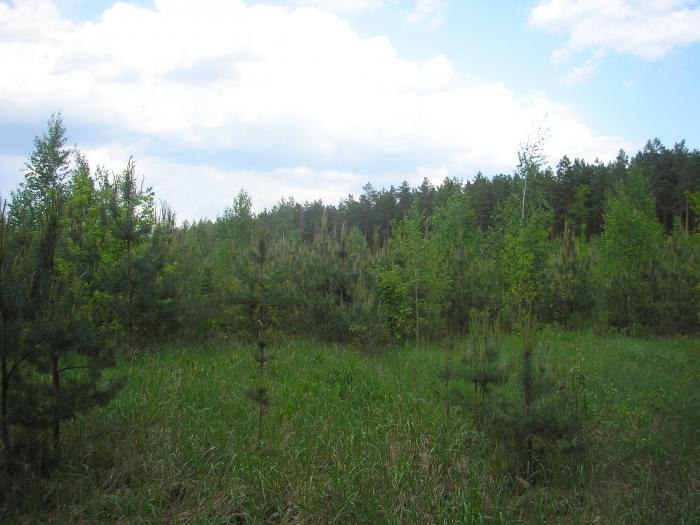 Весь комплекс протиерозійних заходів приводить до регулювання снігового покриву, стоку талих і зливових вод, до переходу поверхневого стоку у внутріґрунтовий.
Комплекс заходів щодо запобігання й ослаблення дефляції ґрунтів:
організаційно-господарські
агротехнічні
лісомеліоративні
Організаційно-господарські заходи
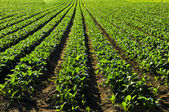 У результаті детального обстеження виділяють ділянки, де сильно розвинуті процеси дефляції. Такі території доцільно засіяти багаторічними травами чи відвести під посадку лісових і садово-ягідних насаджень.
 Запобіганню вітрової ерозії сприяють ґрунтозахисні сівозміни і смугове землеробство.
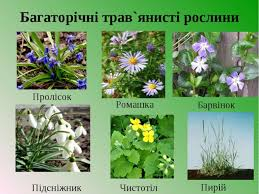 Агротехнічні заходи
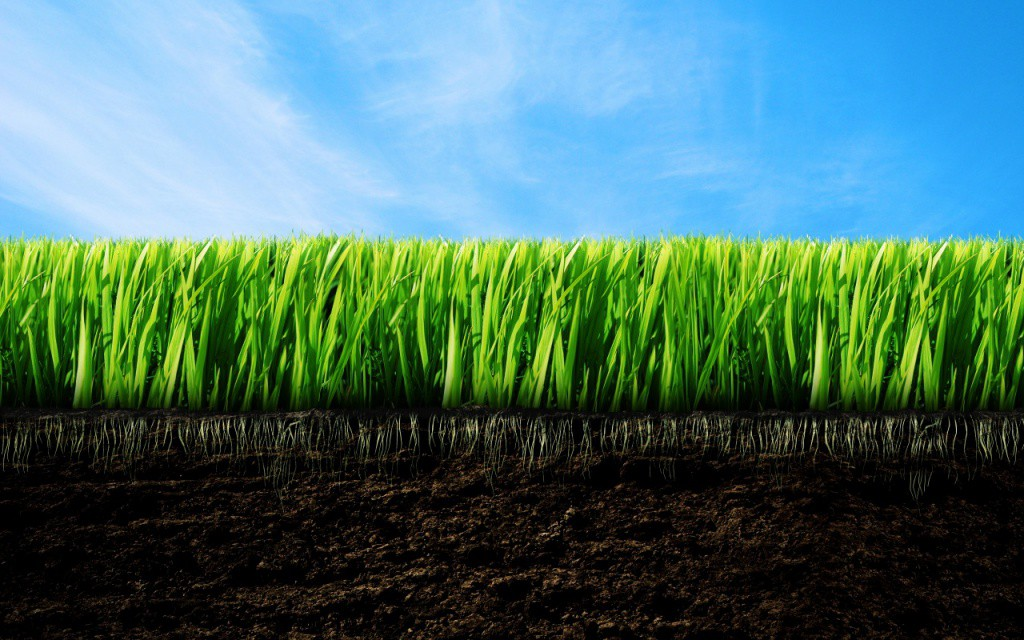 Передбачають безполицевий обробіток ґрунту, що дозволяє зберегти на поверхні полів до 85 % стерні й інших рослинних залишків. У зимовий час стерня захищає поле від дефляції і сприяє рівномірному розподілу снігу, більш швидкому розвитку сходів і їхній стійкості до впливу вітру.
Важлива роль у підвищенні протиерозійної стійкості належить структуроутворенню. Для оструктурювання ґрунтів застосовують полімери-структуроутворювачі. Особливо ефективні вони на легких ґрунтах.
На землях, підданих вітровій ерозії, чисті пари заміняють зайнятими, сидеральними і кулісними. Куліси з високостебельних рослин охороняють ґрунт від видування навесні і влітку, а взимку сприяють снігозатриманню.
Лісомеліорація
Лісомеліорація – важлива ланка в боротьбі з дефляцією.
 Розміщення лісосмуг на полях роблять з урахуванням напрямку активних ерозійних вітрів і при ретельному обліку характеру рельєфу і ґрунтового покриву. Смуги розташовують у вигляді кліток. Лісосмуги не тільки захищають ґрунт від ерозії, але й створюють більш сприятливий мікроклімат і забезпечують збільшення врожаю на 3-4 ц/га.
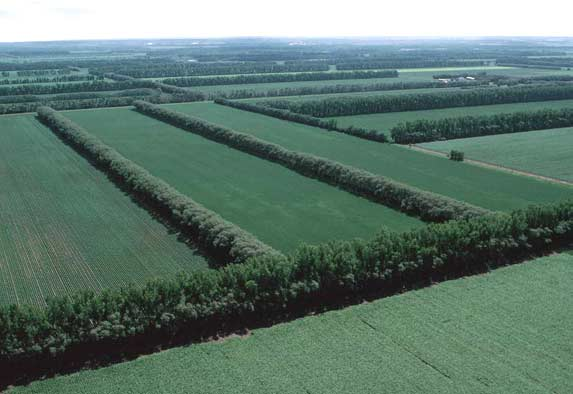 3. Охорона ґрунтів від переущільнення.
Часто спостерігається проблема переущільнення ґрунтів за рахунок обробітку на одні й ті ж глибини. Переущільнена ґрунтова маса досить часто утворює водоупор, що сповільнює вертикальні міграційні потоки води та сприяє розвитку оглеєння. В цих умовах активізується анаеробна мікрофлора та посилюється інтенсивність відновних процесів і, як наслідок – зростає концентрація таких токсичних для рослин газів як аміак, сірководень і метан.
Рух важких машин і обробіток полів в перезволоженому стані за декілька років переущільнюють ґрунт і суттєво зменшують його біопродуктивність.
Для боротьби з переущільненням ґрунтів варто використовувати плуги з ґрунтопоглиблювачами, використовувати легші сільськогосподарські машини, зменшувати кількість проходів техніки по полю, здійснювати травосіяння, використовувати органічні добрива.
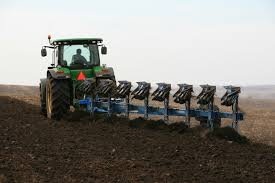 4. Виведення ґрунтів з діючих екосистем та рекультивація порушених ландшафтів.
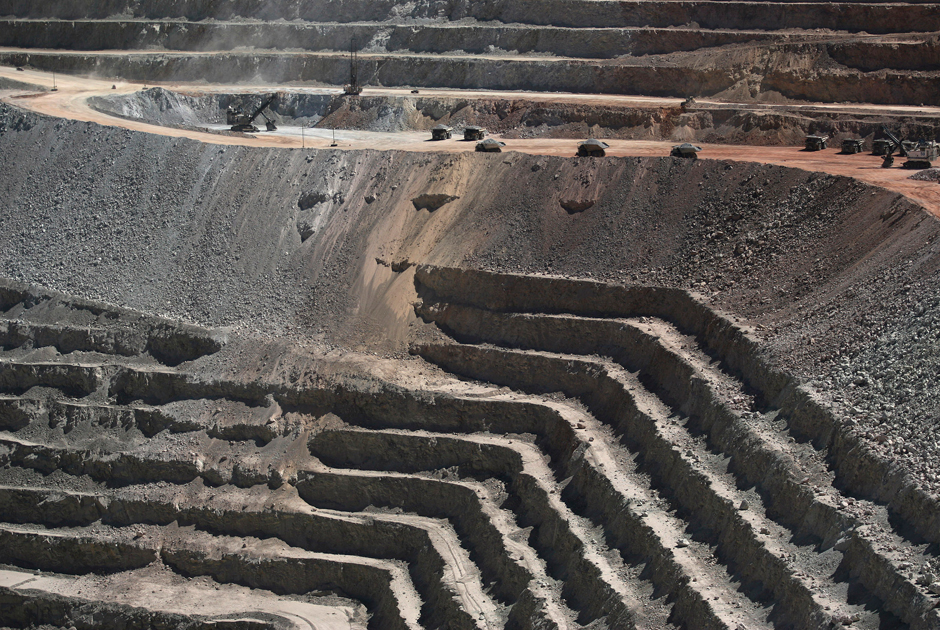 Найбільш активне руйнування ґрунтового покриву і ландшафту в цілому викликає видобуток корисних копалин відкритим способом. При цьому порушується рослинний і ґрунтовий покриви, гідрологічний та гідрохімічний режими території.
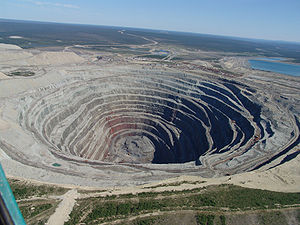 Підземний видобуток корисних копалин також призводить до порушення ландшафту, тому що згодом розвиваються просадні явища, змінюються рельєф і гідрологічний режим території. Супутниками шахт є терикони, розмивання і розпилення яких погіршує властивості навколишніх ґрунтів і водотоків.
Фізичне знищення і відчудження ґрунтово-рослинних екосистем з біосфери мусить бути зупинине чи зведене до мінімуму, а вже порушені ландшафти потребують активної рекультивації.
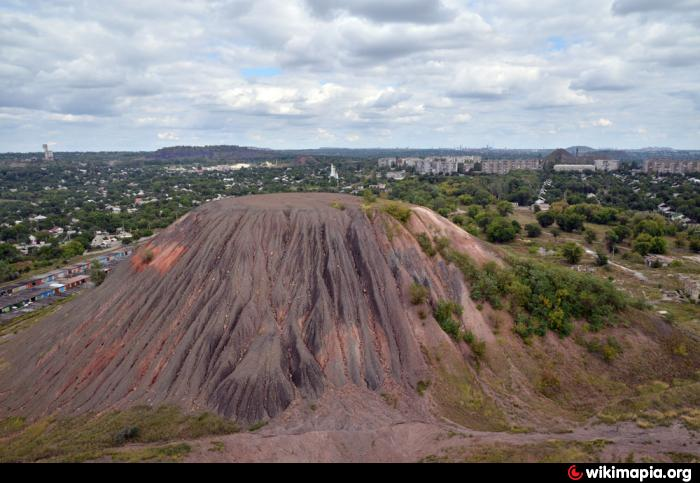 Рекультивація – система прийомів відновлення й оптимізації порушених ландшафтів.
 Її проводять у 3 етапи:
Другий етап – гірничотехнічна рекультивація. Цей етап може включати хімічну меліорацію. Гірничотехнічну рекультивацію виконують підприємства, що ведуть розробку корисних копалин.
Перший етап – підготовчий. Проводиться обстеження порушеної території, визначається напрямок рекультивації, складається техніко-економічне обґрунтування і проект рекультивації.
Третій етап – біологічна рекультивація. Вона спрямована на відновлення родючості підготовлених у процесі гірничотехнічної рекультивації земель і перетворення їх у повноцінні лісові чи сільськогосподарські угіддя.
В областях з поширенням родючих ґрунтів і нетоксичних розкривних порід проводять сільськогосподарську рекультивацію.
 
Вона проходить у кілька стадій: 
1. вапнування;
2. розпушування до глибини 60 см; 
3.внесення добрив; 
4.посів злаково-бобової суміші.
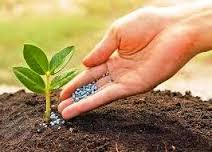 5. Захист ґрунтів від девегетації та дегуміфікації.
Девегетацією називається втрата ґрунтами свого природного лісового, кущового та трав’янистого покриву.
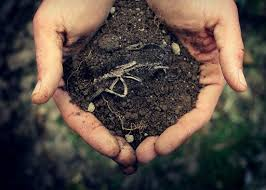 Девегетація – це явище, яке призводить до поступового знеживлення едафотопу, до пониження його біопродуктивності та втрати екологічних функцій. Ґрунти з штучно збідненим рослинним покривом втрачають кореневу біомасу, відповідно і запаси цінних мінеральних та органічних речовин, втрачають свої біоенергетичні ресурси, стають стерильними, безструктурними, легко еродуються.
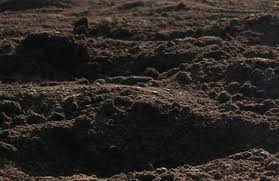 Для боротьби з девегетацією необхідно забезпечувати:
– в лісовому господарстві – швидке відновлення і збереження лісової рослинності;
– в польових сівозмінах – збільшення частки багаторічних трав, регулярність внесення органічних добрив, обробіток полів з урахуванням особливостей рельєфу;
– в пасовищному господарстві – оптимальне навантаження поголів’я худоби, підсіви та підживлення трав, впровадження системи загонів та огорож;
– в дорожному та міському господарствах – деревонасадження, парки, сквери, сади, трав’янистий дерновий покрив у дворах, на вулицях та узбіччях доріг.
– на гірських та схилових ландшафтах – створення лісоплодових насаджень і терас;
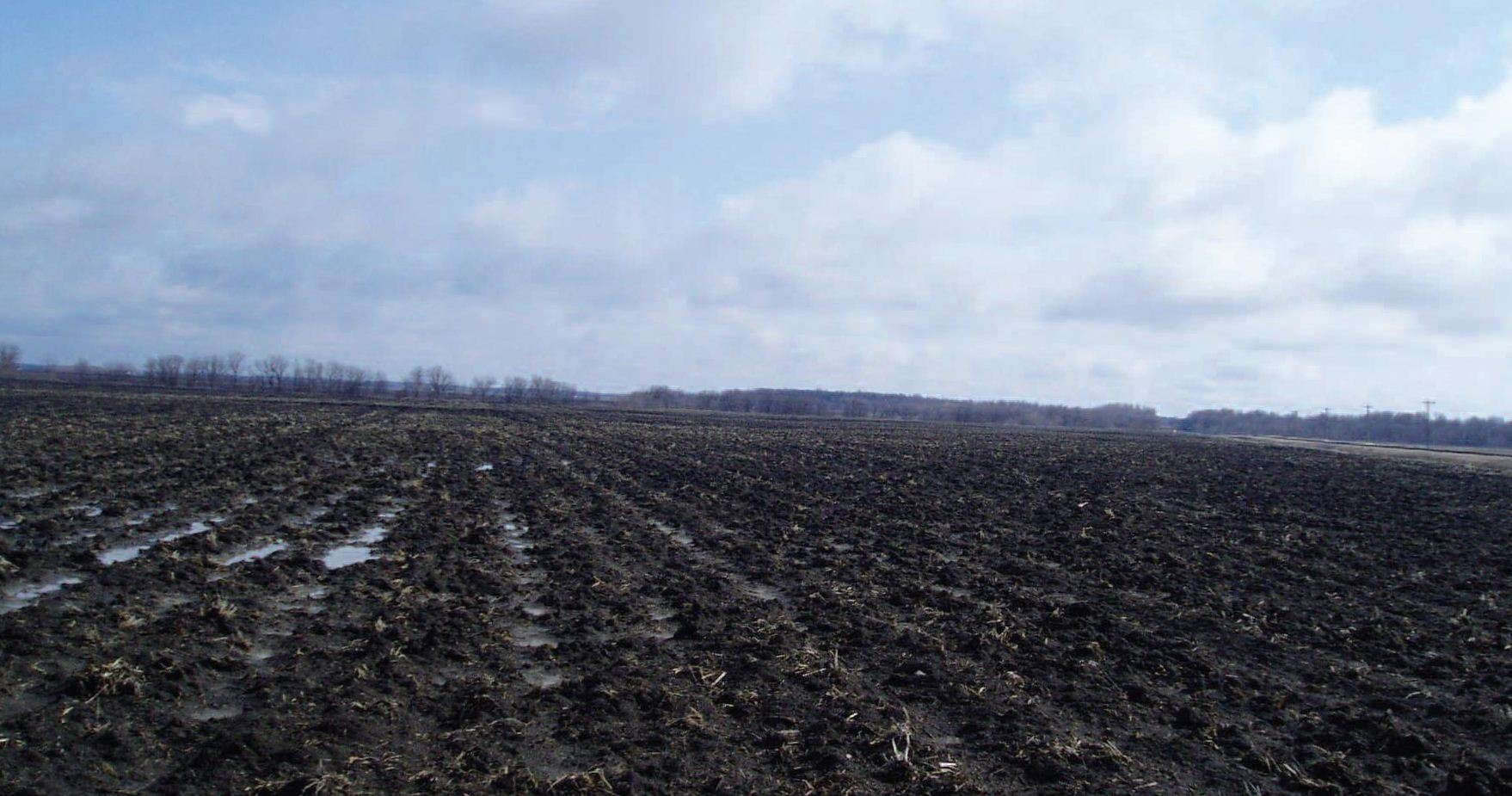 Часто девегетація є початковою стадією дегуміфікації – зменшується кількості органічної речовини в ґрунті(основною причиною дегуміфікації є оранка).
 	Дегуміфікація призводить до зменшення вмісту і запасів гумусу на 30-40 %. Вона є причиною ґрунтовтоми і виснаження едафотопів.
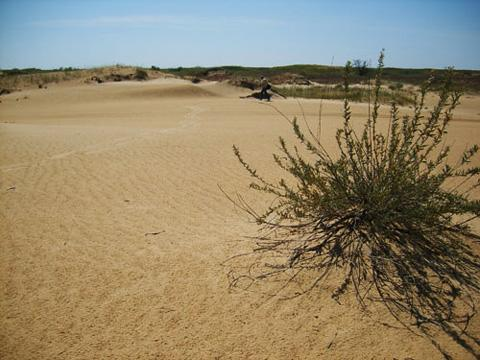 6. Порушення водного і хімічного режиму едафотопів.
Опустелювання ґрунтів
Волога є найважливішим фактором ґрунтової родючості.
До 40-45 % поверхні земної суші не забезпечені регулярним атмосферним зволоженням і представлені пустелями і посушливими степами. Ще 10-15 % поверхні суші піддаються опустелюванню в результаті помилкових дій людини.
Зупинити опустелювання територій можна створюючи :
   - лісозахисні смуги; 
   - насаджуючи ліси;
   - здійснюючи фітомеліорацію; 
   - регулюючи поголів’я худоби згідно     біопродуктивності угідь;
   - підтримуючи структуру едафотопів;
   - здійснюючи снігозатримання;
   - застосовуючи безполицевий обробіток з  періодичним глибоким розпушенням верхніх горизонтів ґрунту.
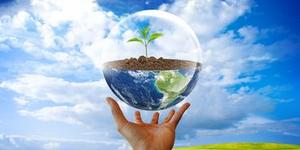 Захист ґрунтів від процесів вторинного засолення, осолонцювання і злитизації.
Головними причинами деградації зрошуваних ґрунтів служать бездренажне зрошення, великі втрати води на фільтрацію, будівництво зрошувальних каналів без гідроізоляції, перевищення зрошувальних норм, неконтрольована подача води, поливи мінералізованою водою.
Найтоксичнішим є содове засолення. Воно викликає різку зміну реакції ґрунтового розчину (рН 9-11), складу поглинених катіонів, приводить до пептизації колоїдів, підвищує мобільність органічної речовини, погіршує водно-фізичні властивості ґрунту, насамперед його структурний стан
Для охорони ґрунтів від содового засолення і злитості бажані:
хімічна меліорація (внесення гіпсу);
застосування фізіологічно кислих і сірковмісних добрив ;
введення в сівозміну багаторічних трав. 
	
	Режим зрошення повинен виключати перезволоження і пересушення ґрунтів. 

	Необхідно суворо дотримуватися технологічних норм, здійснювати моніторинг водно-сольового режиму зрошувальних ґрунтів, їх структурного і гумусного стану для запобігання їх деградації та підтримки високої родючості.
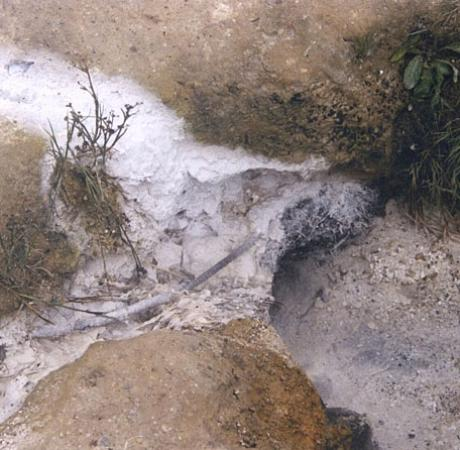 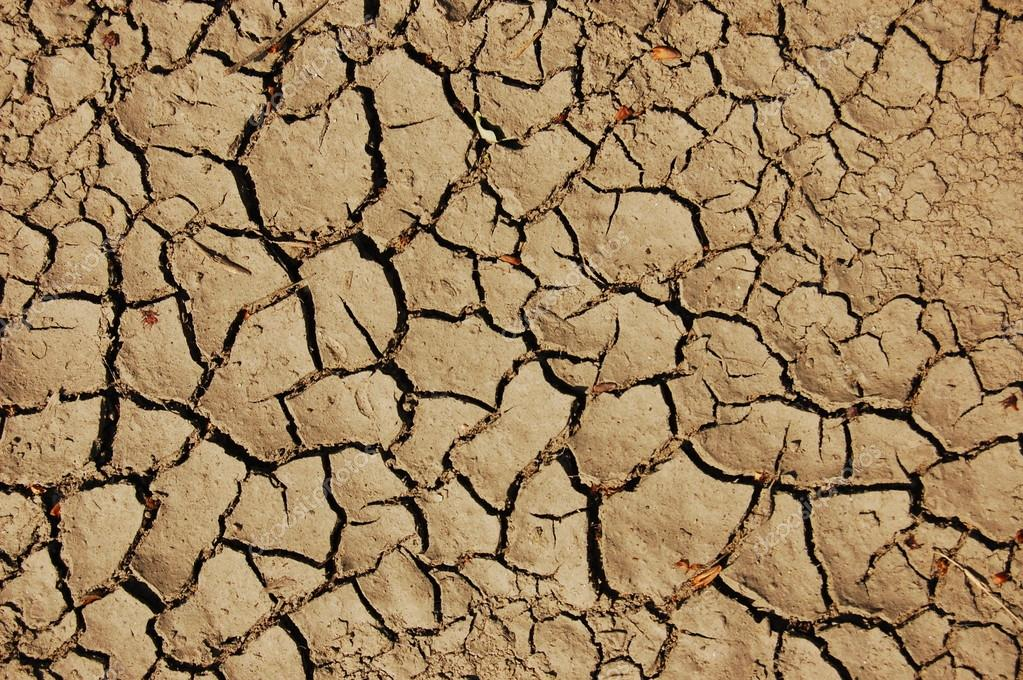 Охорона ґрунтів від переосушення
Переосушування спостерігається при реалізації необдуманих меліоративних проектів та недотриманні технологічних стандартів.
При виконанні осушувальних робіт хибно орієнтуватись лише на відведення надлишкові води. Необхідно встановити і забезпечити оптимальний рівень залягання ґрунтових вод на полях і пасовищах, при якому відбуватиметься підґрунтове зволоження рослин в сухі бездощові періоди.
При проектуванні сітки осушувальних каналів необхідно створювати водомірні пости і шлюзи, які дозволятимуть керувати рівнем ґрунтових вод, їх відтоком та попереджати небезпеку переосушення ґрунтів.
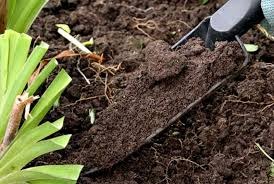 7. Забруднення ґрунтів та захист від нього.
Для ґрунтів характерне механічне, хімічне і біологічне забруднення.
Основою для оцінки рівня забруднення ґрунтів є фонова концентрація речовини у ґрунтах регіону – геохімічний фон.
Геохімічний фон – це середній вміст хімічного елемента у ґрунтах. Це регіональна чи локальна характеристика ґрунтів та гірських порід.
Ділянка в межах якої вміст хімічного елемента відрізняється від геохімічного фону, називається геохімічна аномалія.
Геохімічна аномалія, в межах якої вміст елемента сягає концентрації, яка негативно впливає на здоров’я людини, називається зоною забруднення.
Охорона ґрунтів від мінеральних добрив і пестицидів.
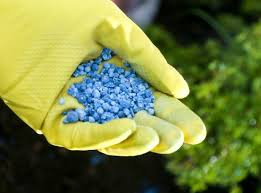 На даному етапі розвитку аграрних технологій ведення інтенсивного сільського господарства неможливе без застосування добрив. 	
	Необдуманність у використанні «хімії» на полях може мати катастрофічні наслідки:
Аміачні сполуки азоту також здатні забруднювати ґрунти. Амонійний азот перешкоджає хлоруванню води, якщо його концентрація перевищує 1 мг/л. До того ж, окиснюючись до нітратів, амонійний азот зв’язує кисень, що приводить до кисневого голодування гідробіонтів і псування води
Надлишковий азот викликає переважний ріст вегетативних органів за рахунок генеративних, підвищує чутливість рослин до низьких температур. Надлишковий азот особливо небезпечний у нітратній формі, тому що він не сорбується ґрунтом, легко мігрує по профілю і потрапляє в ґрунтові води.
Пестициди – отрутохімікати для боротьби з бур’янами (гербіциди), із грибковими хворобами рослин (фунгіциди) і шкідниками (зооциди, інсектициди та ін.) широко застосовуються в сільському господарстві і зберігають більше 30 % врожаю. 
Найбільше застосування знаходять такі пестициди: хлоровані вуглеводи, дієни, складні ефіри фосфорних кислот, карбамати, заміщені сечовини.
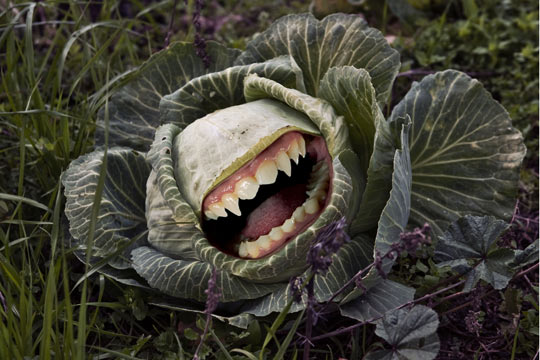 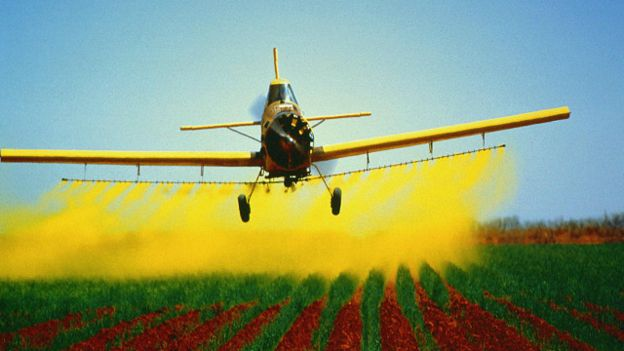 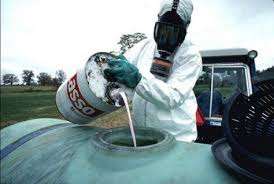 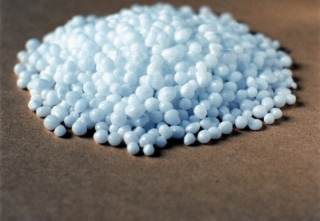 Охорона ґрунтів від надлишку добрив має ряд спільних рис з охороною ґрунтів від надлишку пестицидів. Розробка нових довгостроково діючих гранульованих форм добрив, застосування комплексних форм, використання правильної технології їх внесення, дотримання правил збереження і транспортування – все це охороняє ґрунт від надлишку агрохімікатів.
Мінімалізувати хімічне втручання можливо лише шляхом «біологізації» землеробства, яке передбачає екологічний підхід організації виробництва сільськогосподарської продукції. 
	Людство має відмовитись від застосування легкорозчинних мінеральних добрив (особливо азотних) та хімічних засобів боротьби з бур’янами, шкідниками та хворобами рослин, замінивши його стимулюванням біологічної активності едафотопу і екосистеми в цілому.
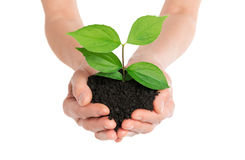 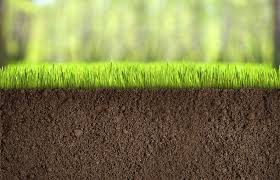 8. Моніторинг ґрунтів.
Ґрунтовий моніторинг – це діагностика, прогноз і управління станом ґрунтів або контроль заради керування розширеним відтворенням їх родючості.
Найважливішими завданнями ґрунтового моніторингу є:
– контроль за забрудненням ґрунтів важкими металами внаслідок глобального осідання;
– оцінка середньорічних втрат ґрунту внаслідок водної, іригаційної і вітрової ерозій;
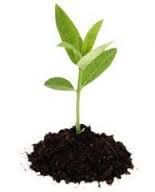 – виявлення регіонів з дефіцитним балансом головних елементів живлення рослин, виявлення й оцінка швидкості втрат гумусу, азоту, і фосфору; контроль за вмістом елементів живлення рослин;
– контроль за локальним забрудненням ґрунтів важкими металами в зоні впливу промислових підприємств і транспортних магістралей
– контроль за зміною кислотності і лужності ґрунтів, особливо в районах, де застосовуються високі дози мінеральних добрив, а також при іригації, використанні промислових відходів;
– довгостроковий і сезонний (за фазами розвитку рослин) контроль за вологістю, температурою, структурним станом, водно-фізичними властивостями ґрунтів;
– інспекторський контроль за розмірами і правильністю відчуження орнопридатних ґрунтів для промислових і комунальних цілей
– контроль за зміною сольового режиму зрошуваних едафотопів та ґрунтів, що удобрюються;
Складовою ґрунтового моніторинг є ґрунтово-екологічний моніторинг.

Ґрунтово-екологічний моніторинг – це система спостережень за станом ґрунтів. Ґрунтово-екологічний моніторинг здійснюється на глобальному, регіональному, національному і локальному рівнях.
Ґрунтово-екологічний моніторинг здійснюється у таких трьох напрямках:
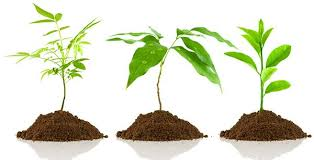 моніторинг стану ґрунтового покриву
моніторинг забруднення ґрунтів
моніторинг стану ґрунтів
Мета ґрунтовово-екологічного моніторингу полягає у:
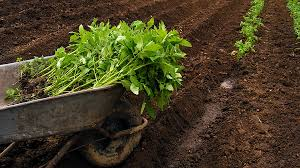 – виявленні негативних змін стану і властивостей ґрунтів (втрати в результаті ерозії, забруднення тощо);
– контролі за станом ґрунтів (вологість, фізико-хімічні властивості, контроль дотримання гранично допустимих концентрацій).
Для проведення моніторингу забруднення ґрунтів потрібно знати такі вихідні умови:
– фізико-хімічні властивості ґрунтів;
– хімічні властивості забруднюючих речовин;
– форми знаходження забруднюючих речовин у викидах і скидах;
– механізм перетворення забруднюючих речовин в ґрунті;
– форми знаходження забруднюючих речовин в ґрунті;
– вплив фізико-хімічних властивостей ґрунту на стан забруднюючих речовин;
– темпи накопичення забруднюючих речовин в ґрунті;
– вплив кліматичних факторів на накопичення забруднюючих речовин;
– залежність ґрунтових процесів від геоморфологічних умов.
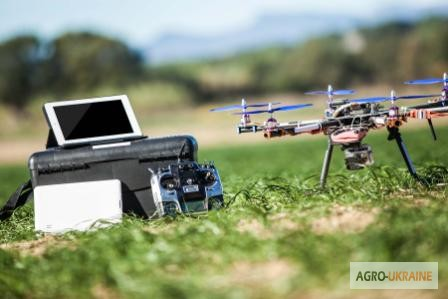 Заходи під час проведення моніторингу забруднення ґрунтів:
– вивчають фізико-хімічні властивості ґрунтів;
– аналізують вплив кліматичних факторів на ґрунтоутворення і властивості ґрунтів;
– досліджують основні напрямки впливу на ґрунти;
– вивчають основні джерела забруднення ґрунтів й основні забруднюючі речовини;
– досліджують темпи накопичення і шляхи перетворення речовин у ґрунті;
– аналізують зміни, які відбуваються у ґрунті в результаті забруднення;
– вивчають стійкість ґрунтів до забруднення;
– прогнозують можливі зміни ґрунтів;
– розробляють заходи, що спрямовані на збереження і покращення стану ґрунтів.
Дякую за увагу!